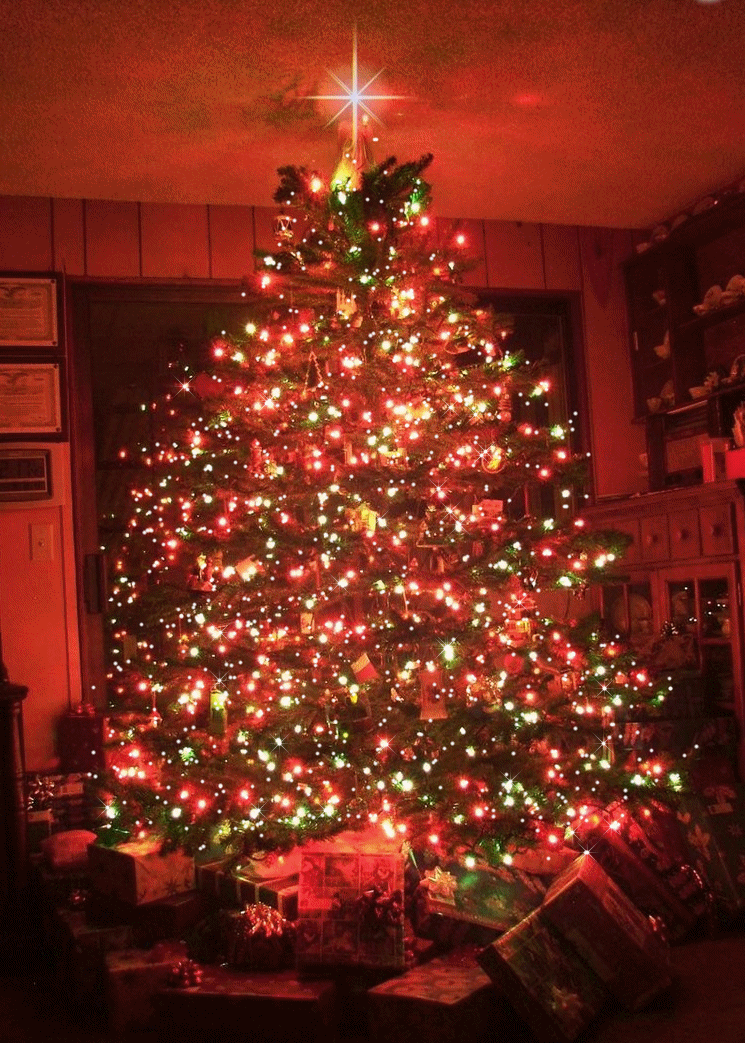 Новый  
Год
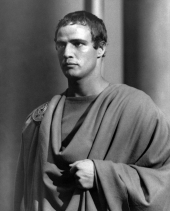 Гай
Юлий
Цезарь
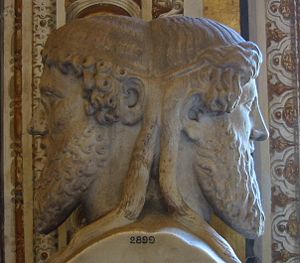 бог Янус
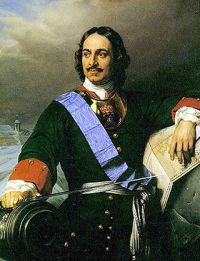 Пёрт I
Самые любимые люди
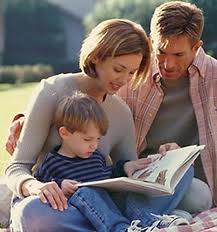 Ты– мама. Это счастье или крест?И невозможно все начать сначала,Ты молишься теперь за то, что есть:За плач ночной, за молоко, пеленки,За первый шаг, за первые слова.За всех детей. За каждого ребенка.Ты – мама! И поэтому права!Ты – целый мир. Ты – жизни возрожденье.И ты весь свет хотела бы обнять.Ты – мама. Мама! Это наслажденьеНикто не в силах у тебя отнять!
Самые дорогие люди
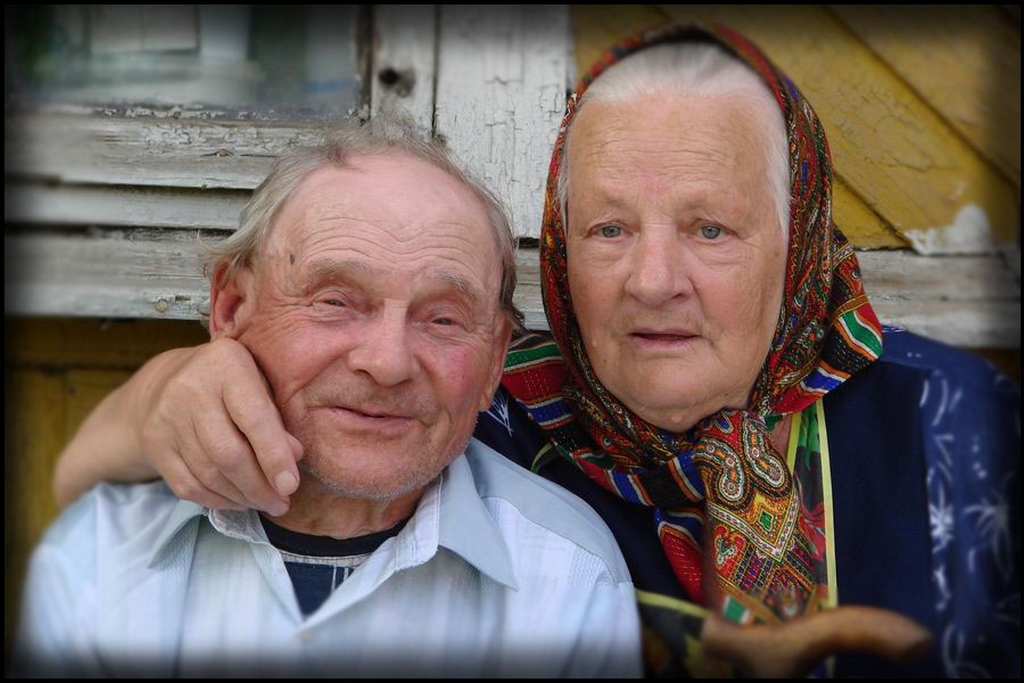 Шарады
Я состою из двух слогов.
Ты отгадать меня готов?
Сначала нота прозвучала, 
Потом важнейшая приправа.
А вместе овощ я в саду.
В стручке на грядке я расту.
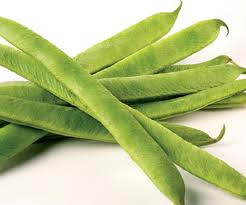 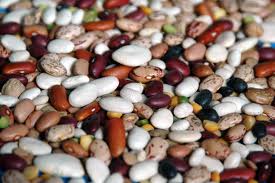 (фасоль)
Мой первый слог – 
воронье слово
Второй –болотная трясина.
Вы догадались о чём речь? 
Творение мастера …
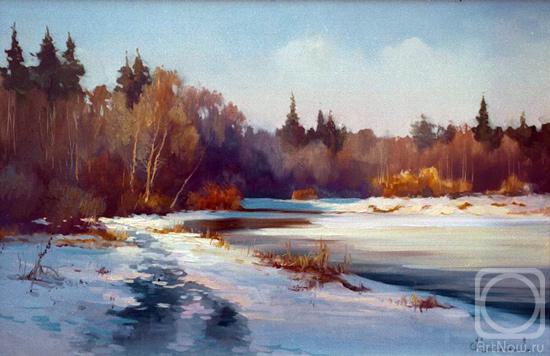 (картина)
Там, где буква  
  Г и розы,
 там бывают часто ….  (грозы)
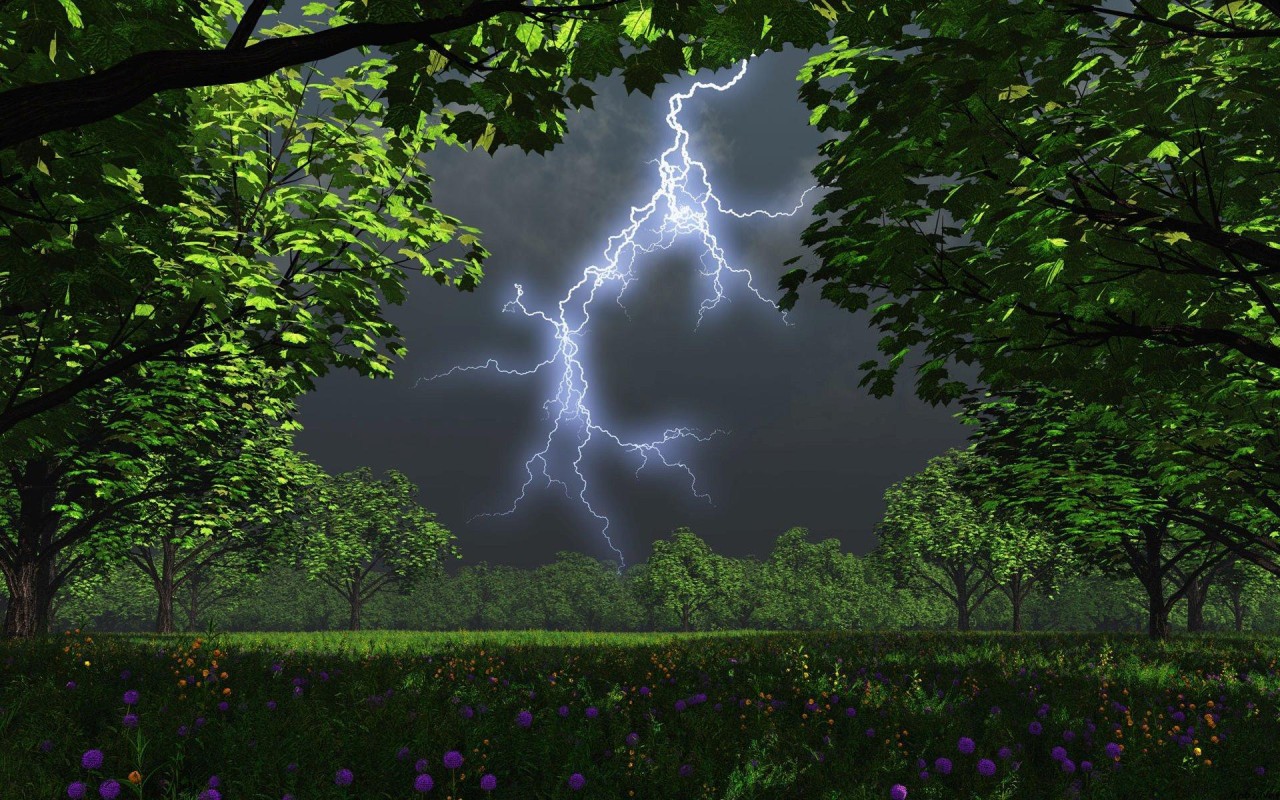 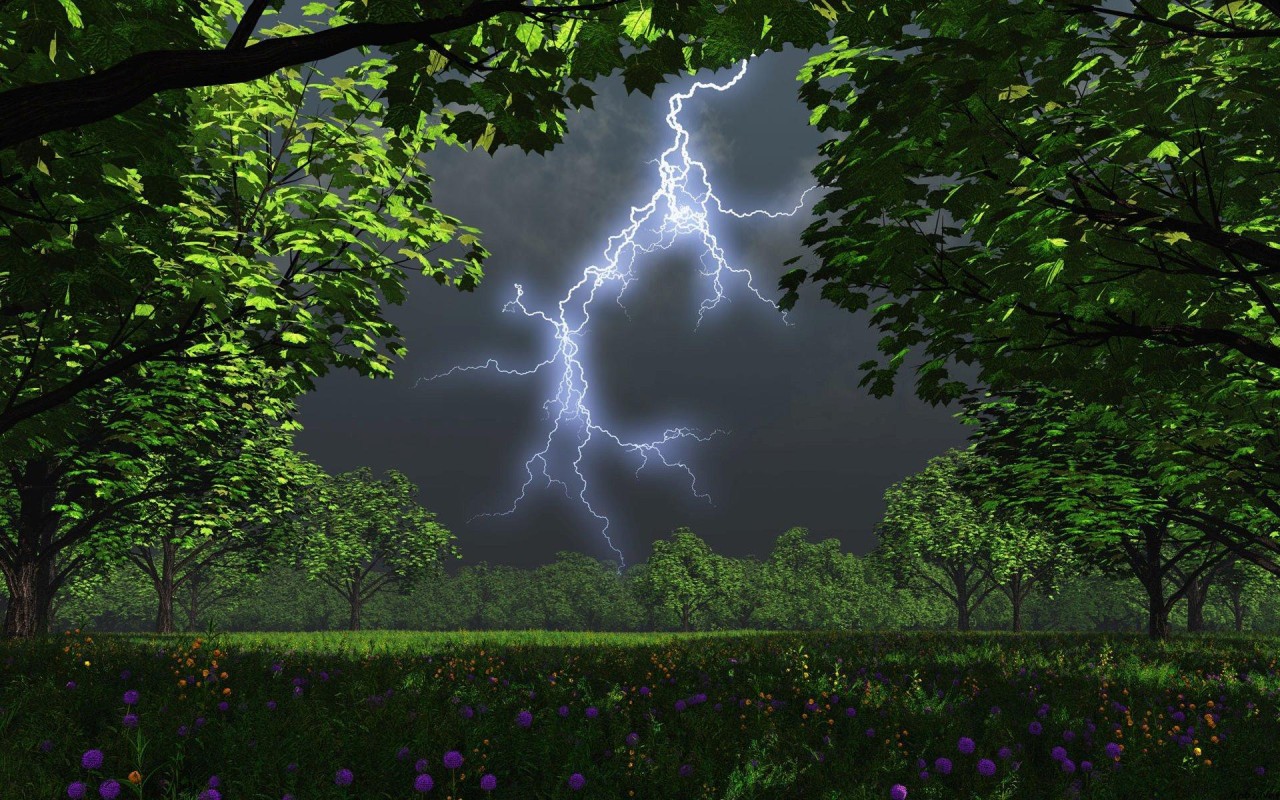 гроза
Ребусы
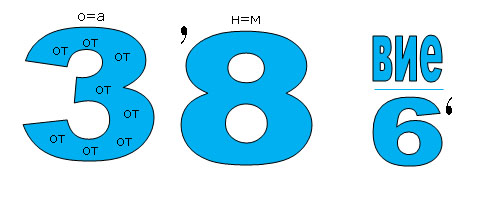 Проверка
патриот
осень
нашествие
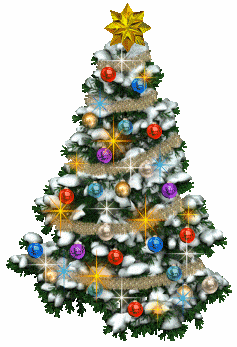 Спасибо! 
Молодцы!